Mega Goal 1.2


U: 1
		
Did You Hurt Yourself ?
Reading
          

By: Yousef Hilal Alyazedi
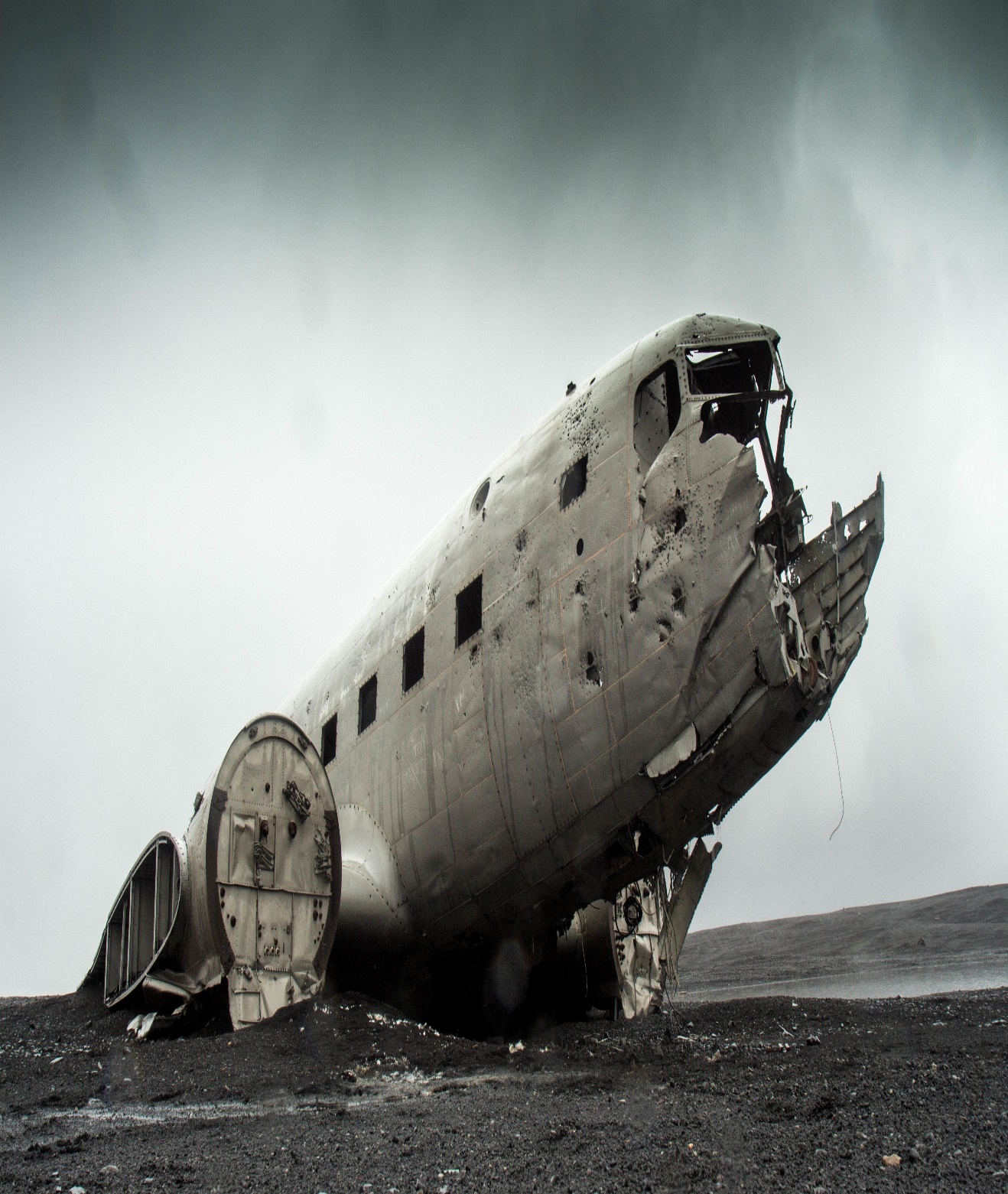 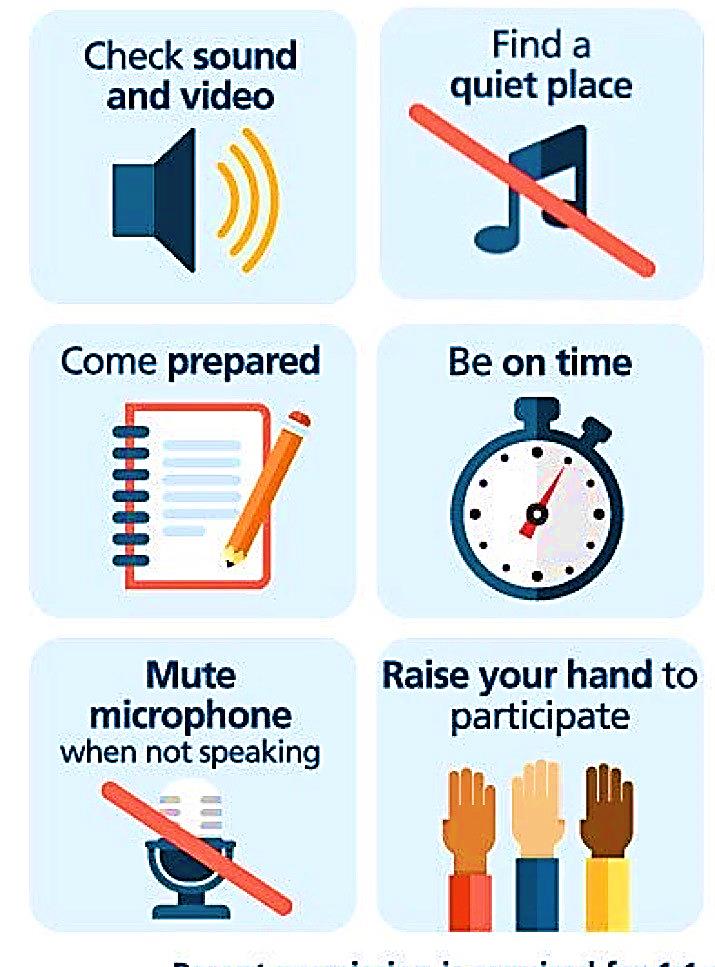 Online Classroom Rules
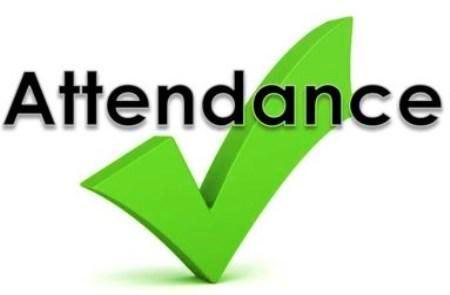 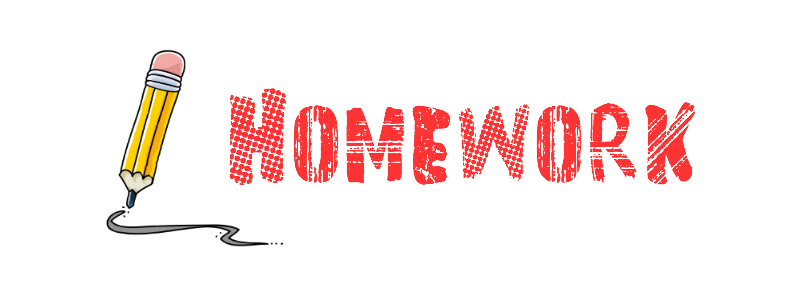 Workbook   P.  51
Exercise I
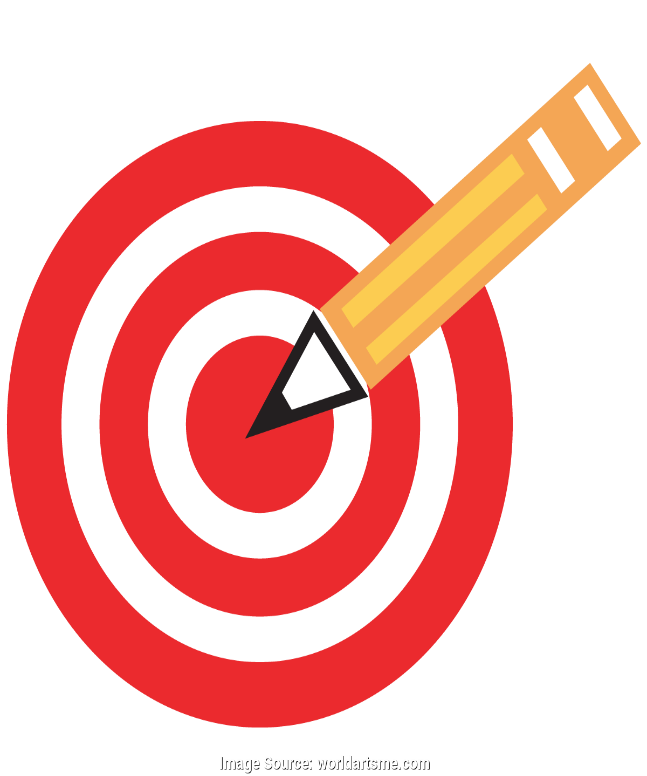 Lesson Goals
Read and describe the events  .
Determine happy and unhappy endings .
Identify the meaning of some new words . 
Answer some questions .
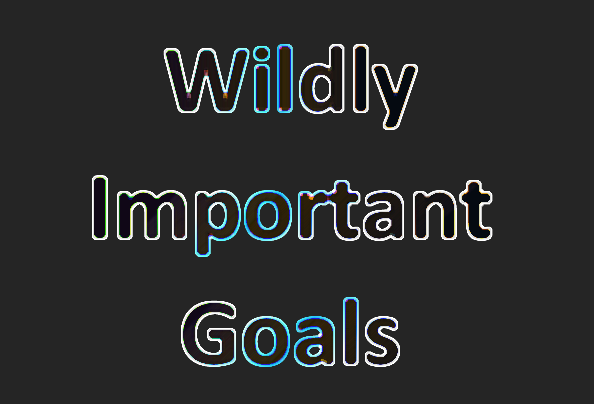 A: Hey, look at my new cell phone .

B: Where'd you get it ?

A: I got it at the mall. It was free with my new plan .

B: So what stuff can it do ?

A: It has text messages, voice-mail, Internet and instant messenger too.  I think you can even watch TV on it .

B: I think I may need to get one too. How long of a contract do you have to sign ?

A: Just a year, I think .

B: That's not too bad .
Warm Up
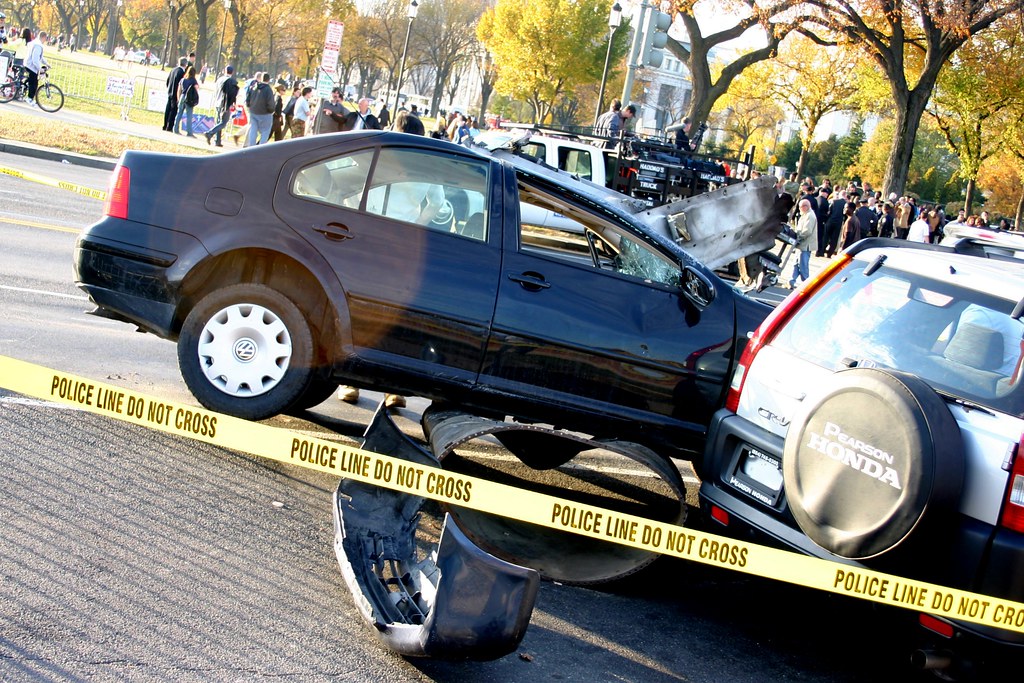 Have you ever seen a strange accident  ?
Describe it ?
Open your Student’s book at page: 10
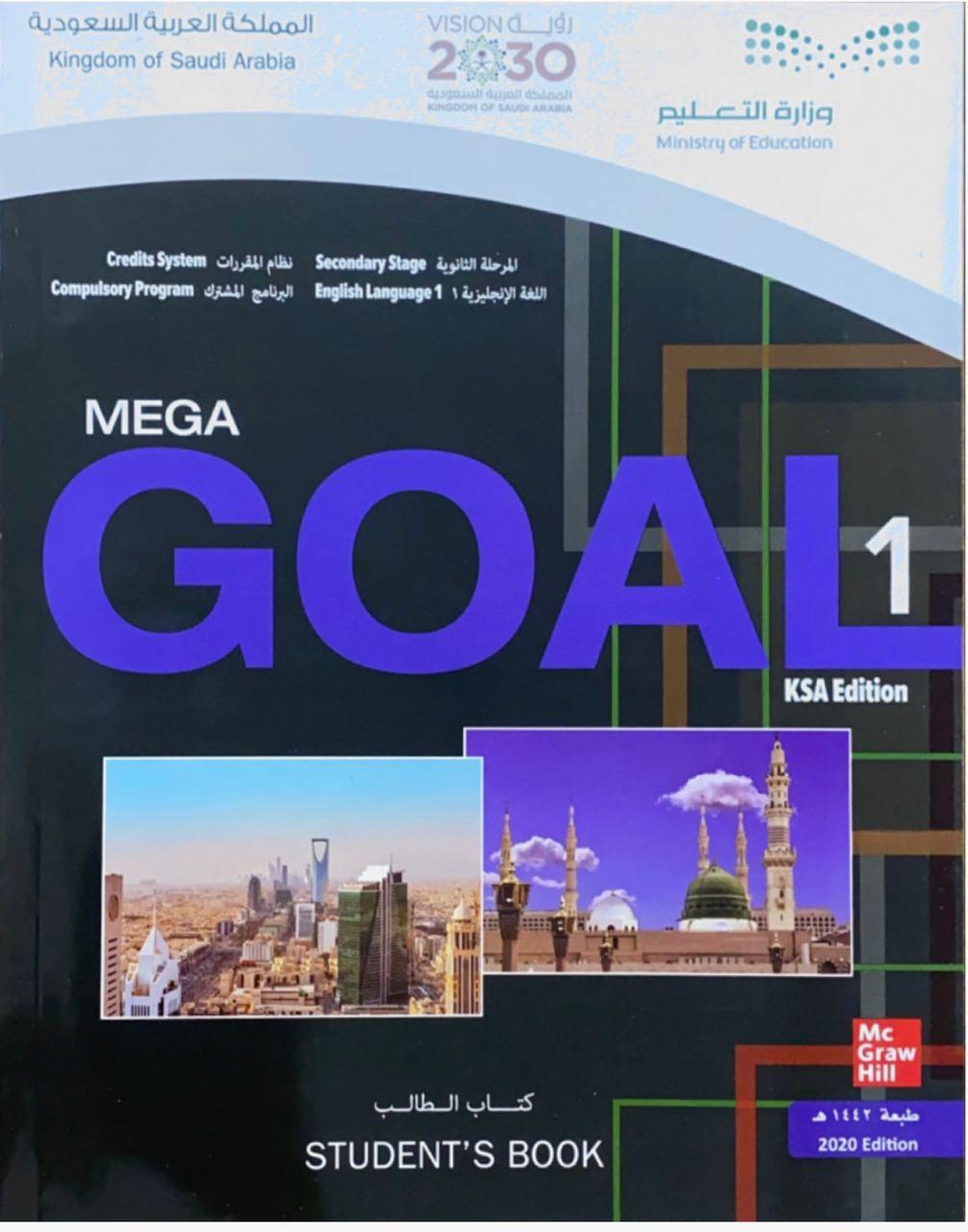 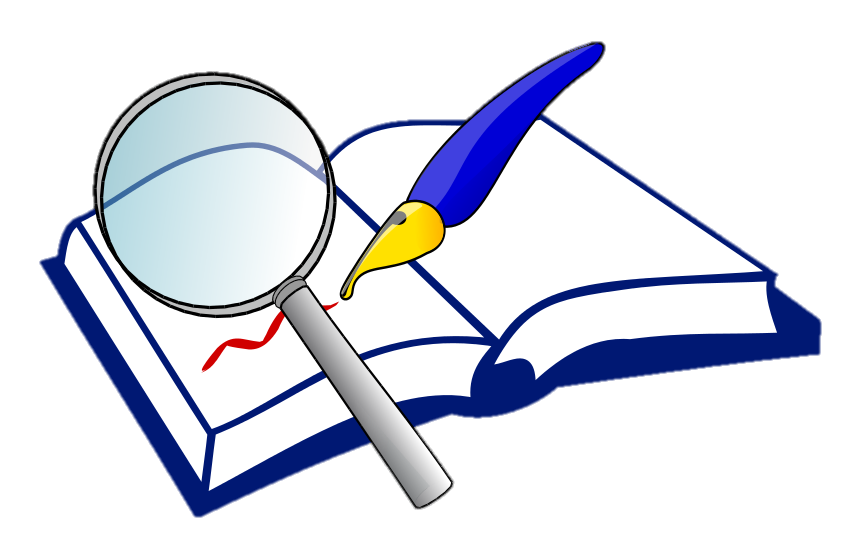 Before Reading
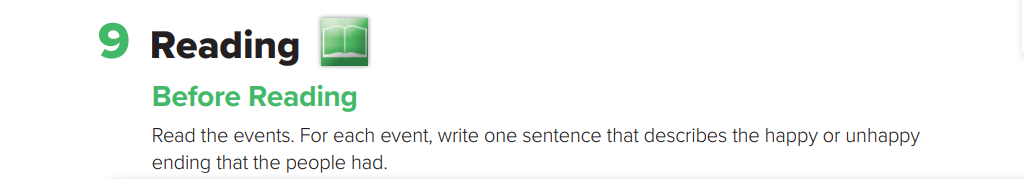 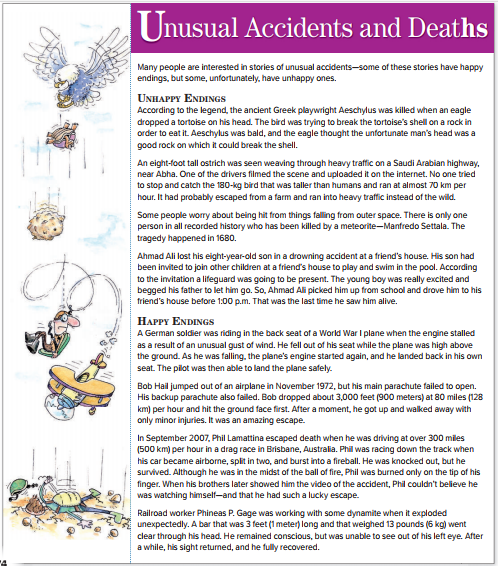 Read and Listen
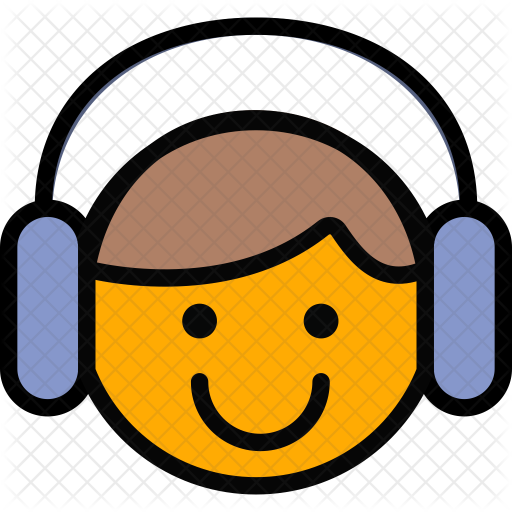 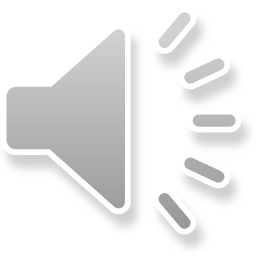 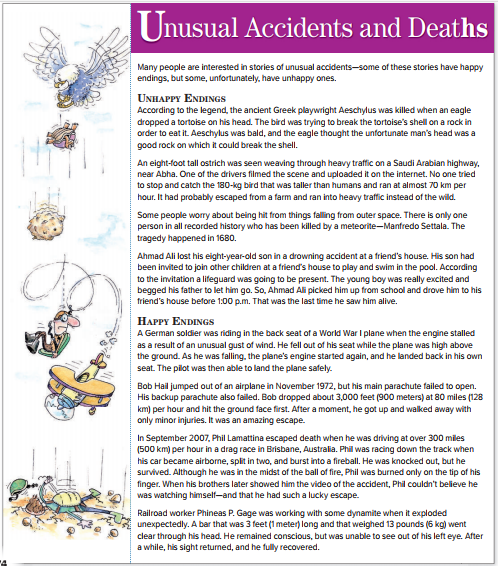 What’s the title?
How many subheads ?
How many paragraphs?
How many photos ?
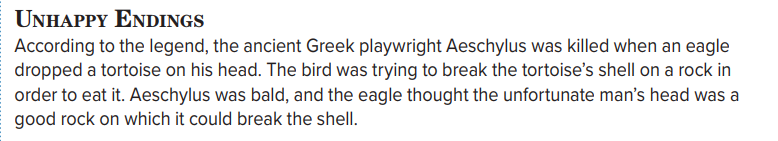 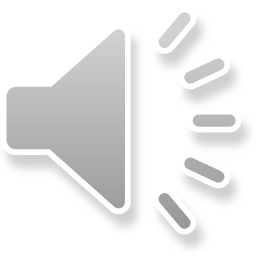 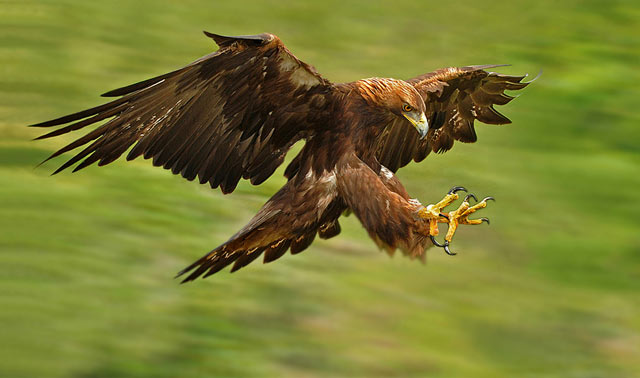 What was the name of the Greek playwright ?
How was Aeschylus killed  ?
What was the eagle trying ?
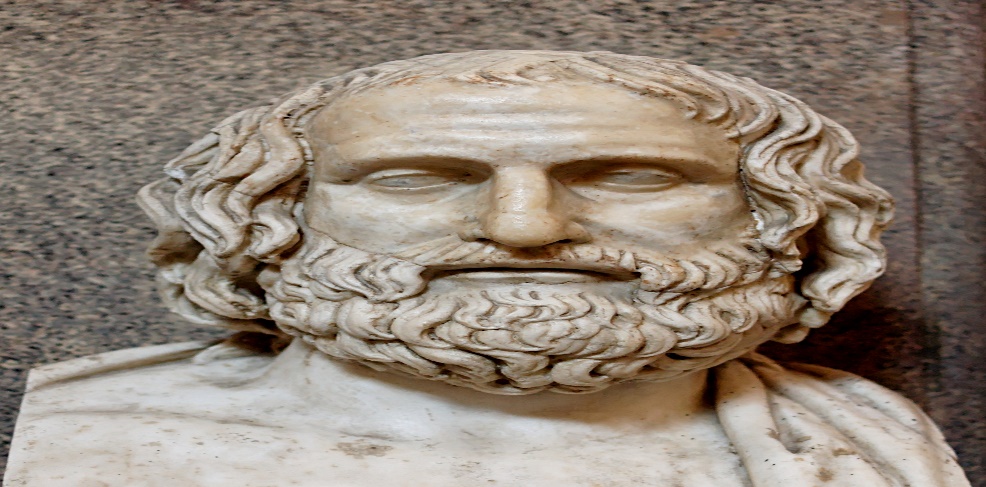 What did the eagle think about the man’s head ?
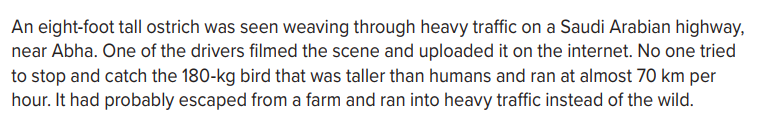 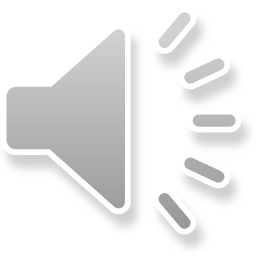 How tall was the ostrich ?
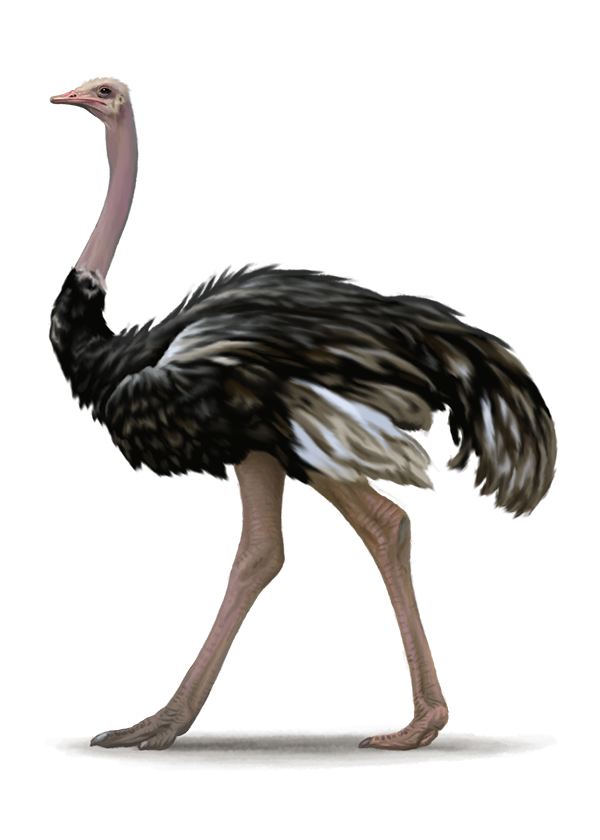 Where was the tall ostrich seen ?
How much does ostrich weigh ?
Was it taller than human ?
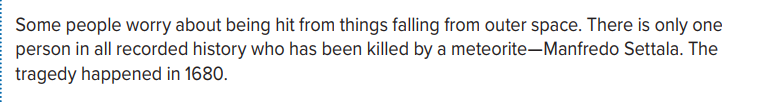 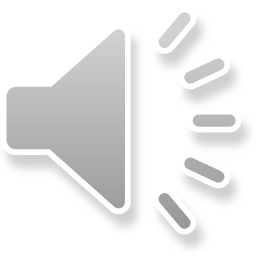 How many persons has been killed by a meteorite ?
Who was the only one person in all recorded history to be killed by a meteorite ?
When did the tragedy happen ?
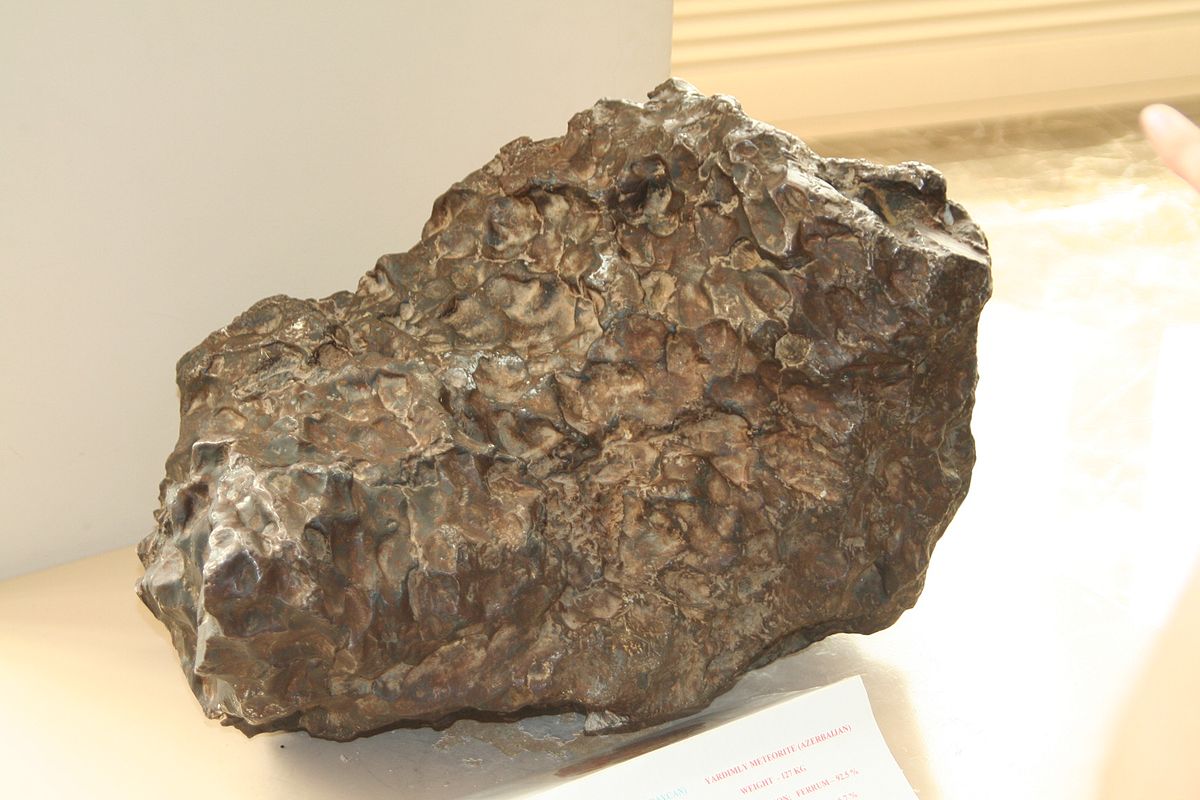 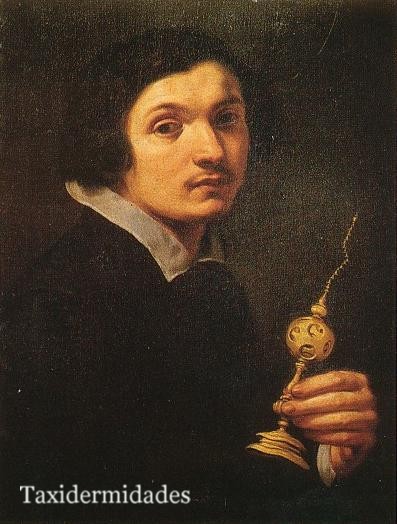 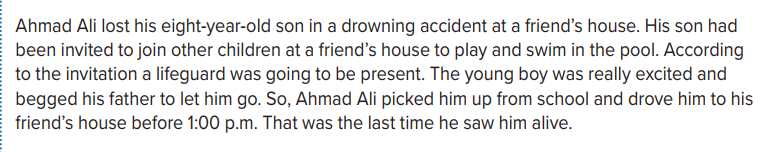 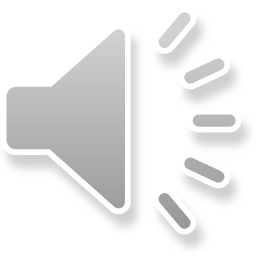 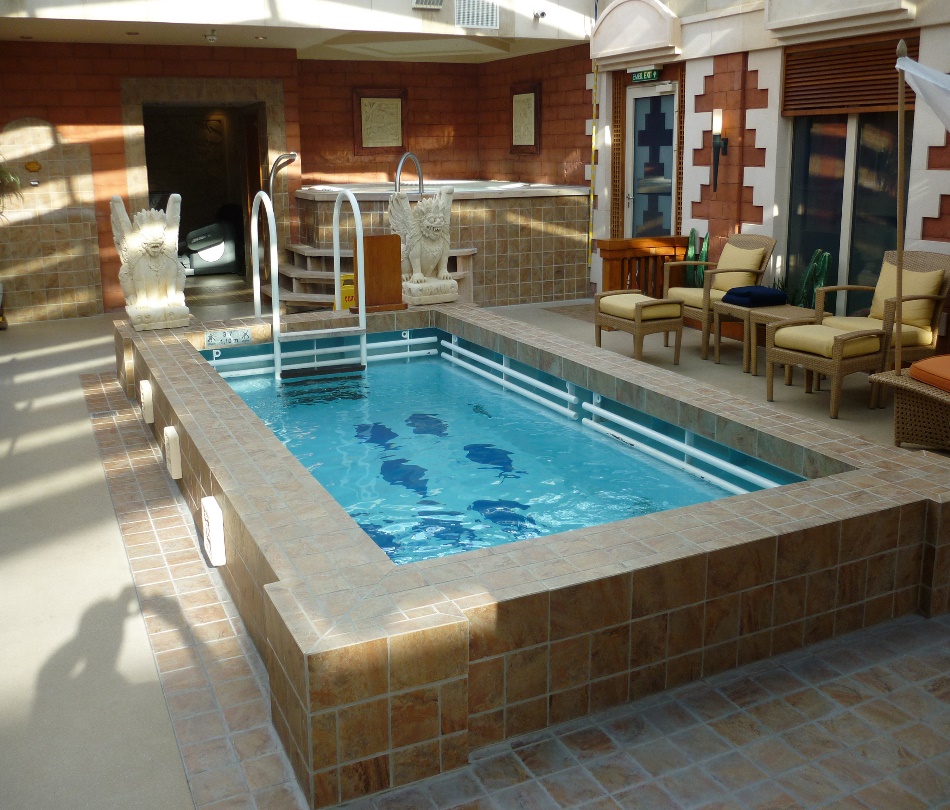 How old was Ahmad Ali’s son ?
How was Ahmad Ali’s son lost ?
Why has the son been invited to his friend’s house ?
What was the last time that Ahmad saw his son ?
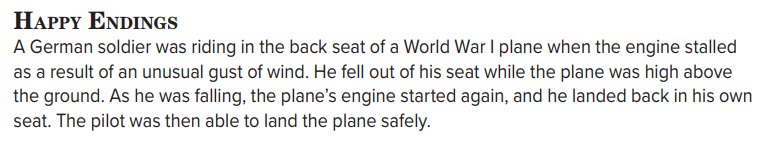 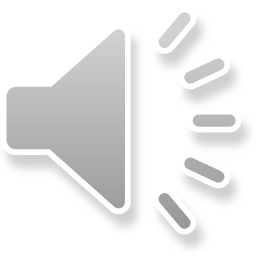 Who ?
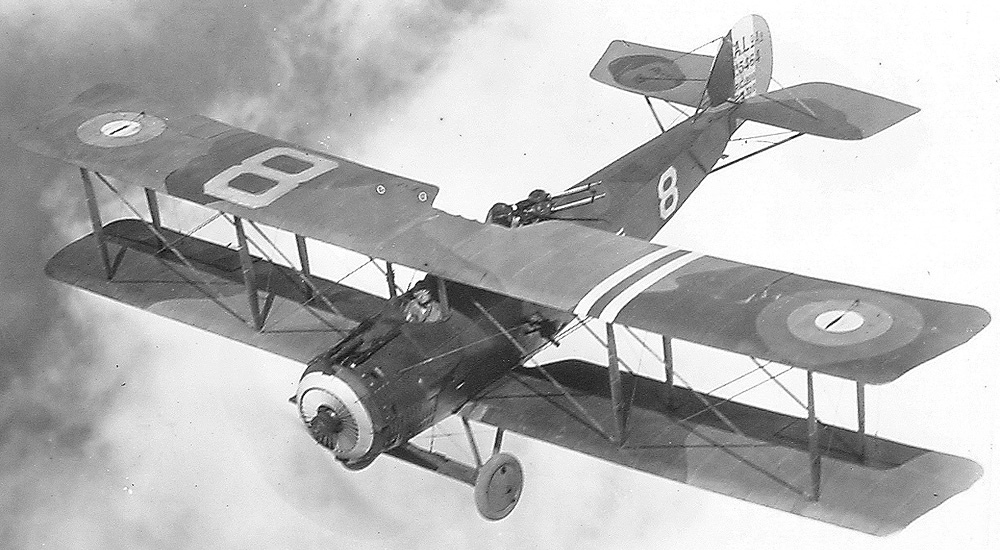 Where ?
What happened ?
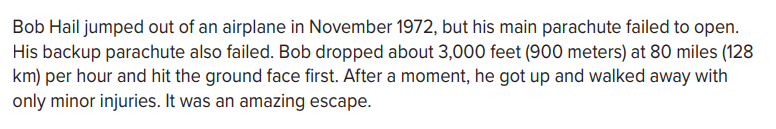 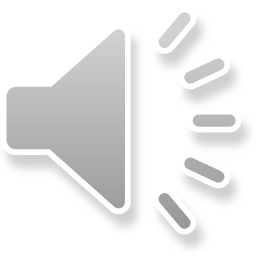 Who ?
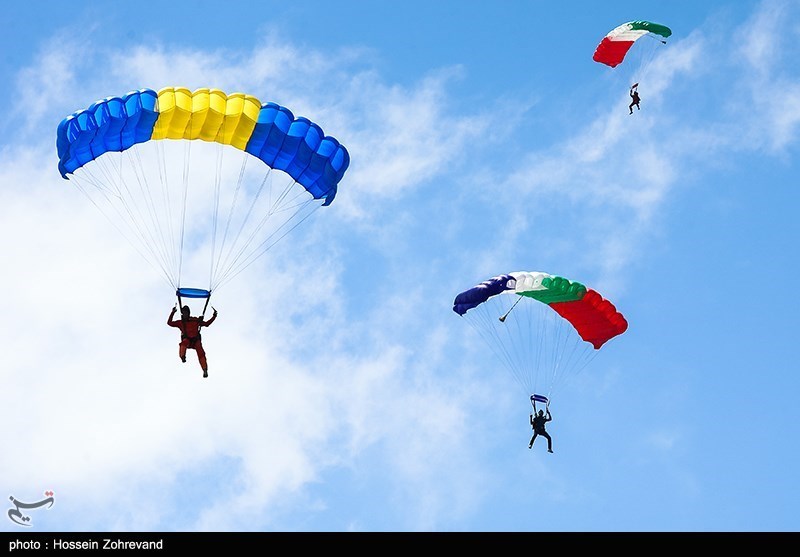 What did he do ?
When ?
What happened to him?
How was Bob’s end?
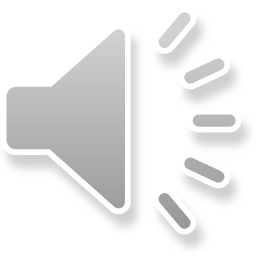 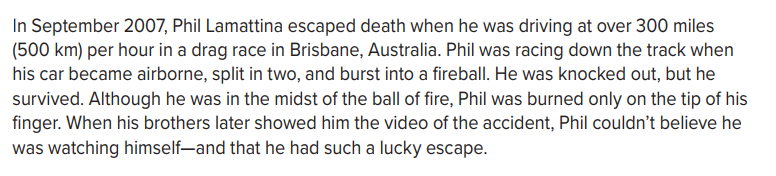 Who ?
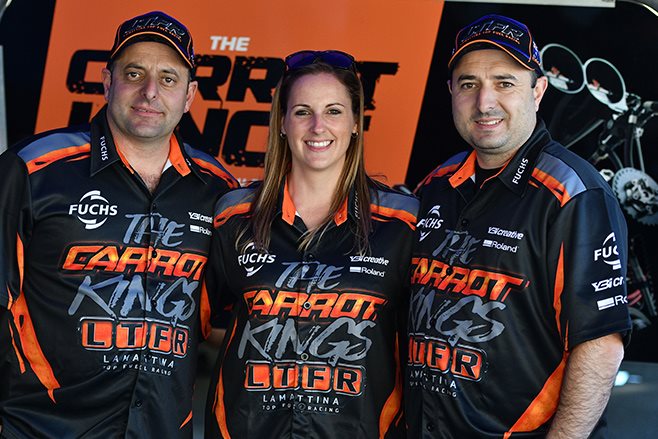 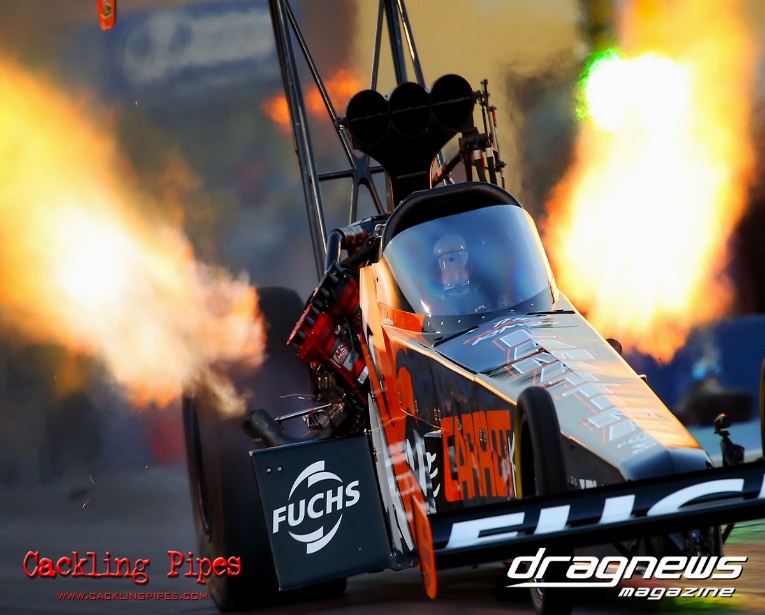 When ?
Where ?
What happened to him?
Which part of his body was burned ?
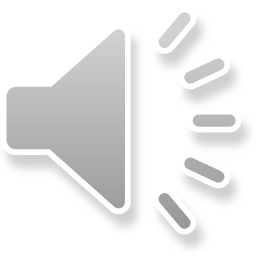 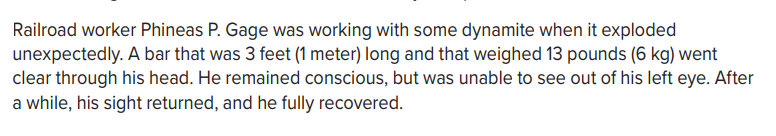 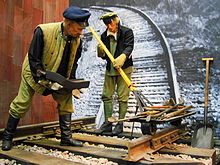 What was Phineas P. Gage’s job ?
What was the reason of the explosion ?
How long was that bar ?
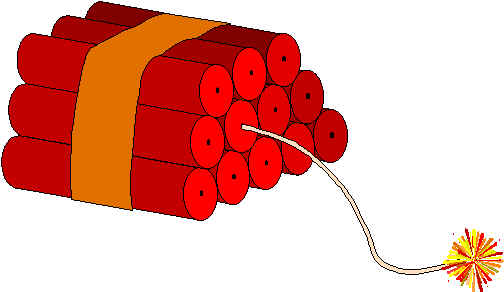 How much did that bar weigh ?
What happened to him after the explosion ?
Open your Student’s book at page: 11
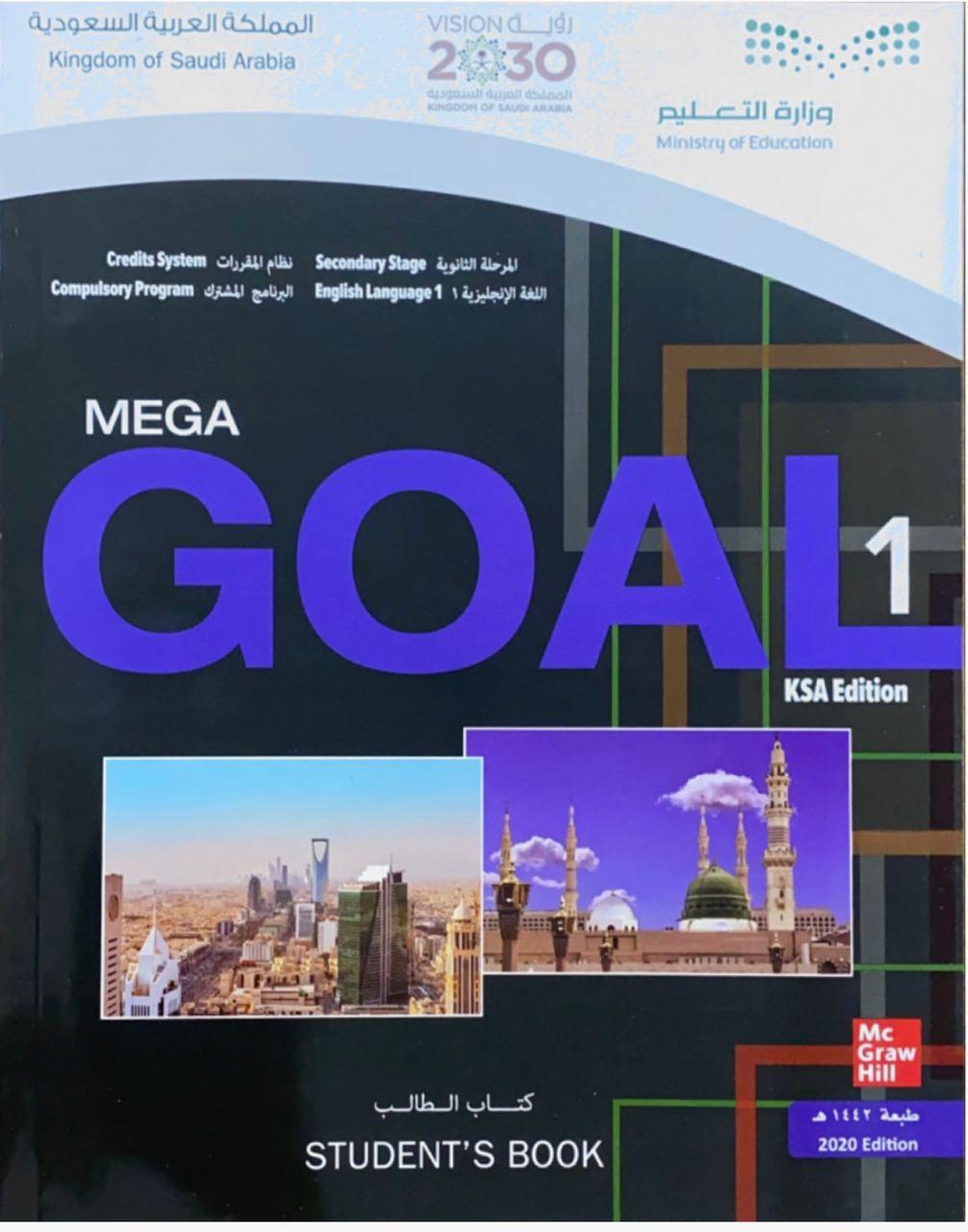 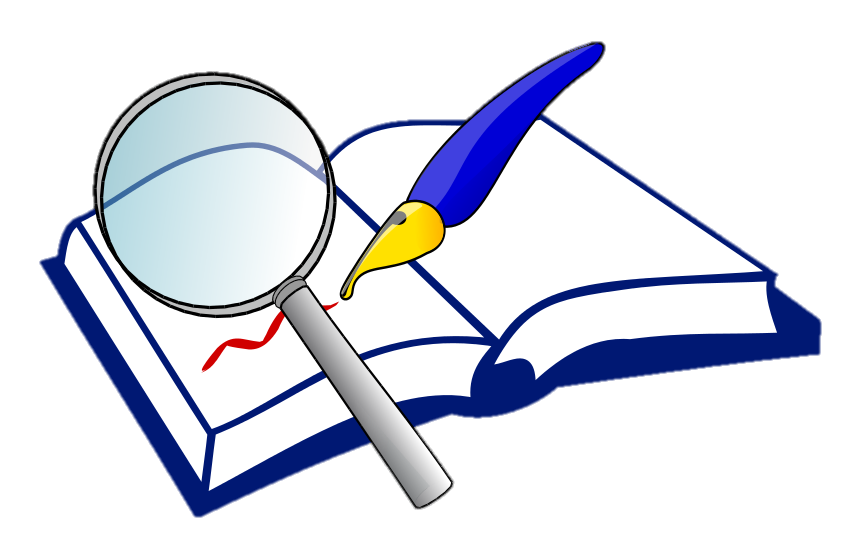 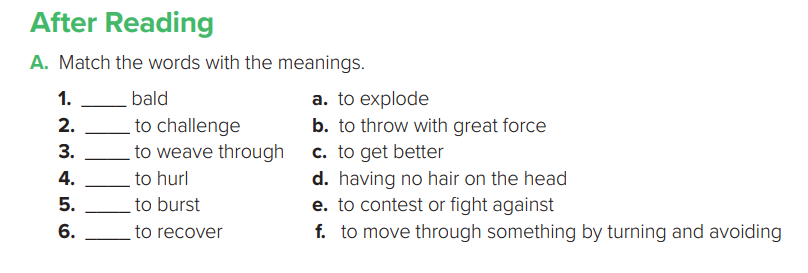 d
e
f
b
a
c
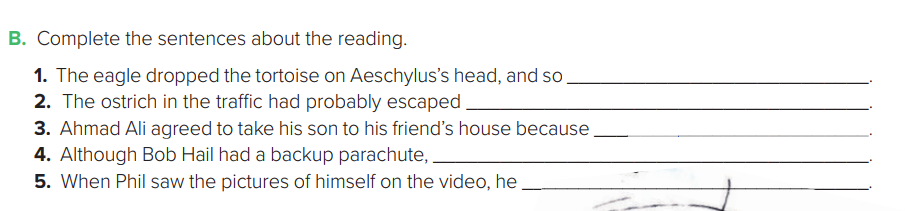 Aeschylus was killed
from a farm
many children were invited and a lifeguard was going to be present
it didn’t open
couldn’t believe he survived
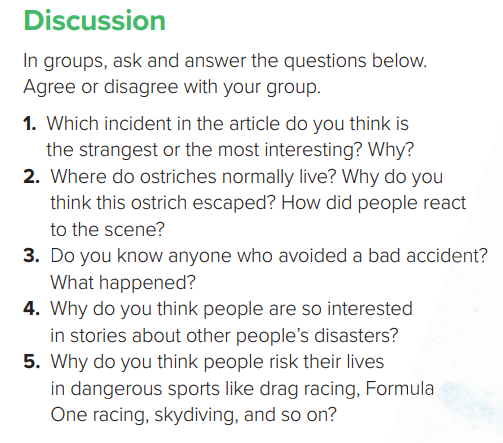 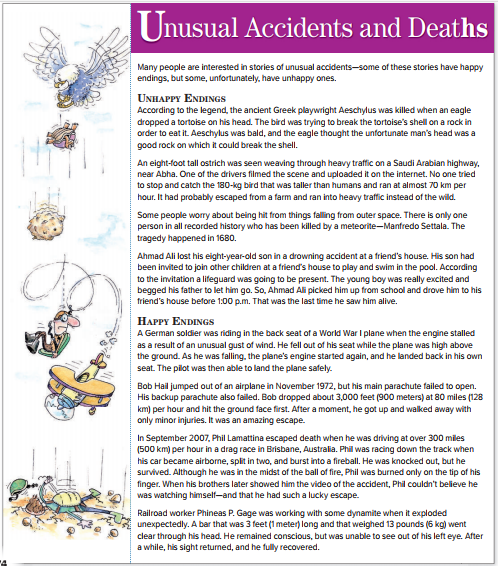 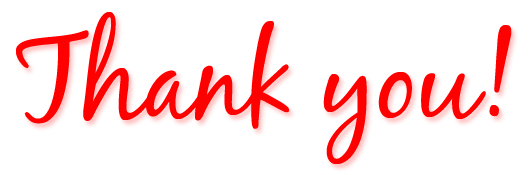